EEEFM Prof.ª Filomena Quitiba  
Piúma/ES, 1º semestre de 2019
DIAGRAMA VÊ: ESTUDANDO PARA O ENEM DE FORMA INVERTIDA
Aluno( s):Sofia Xavier
Série: 2° ano | Turma: M02 | Turno: Matutino. Valor: 3,0 pontos
Professora: Lucas -  lucas.perobas@gmail.com
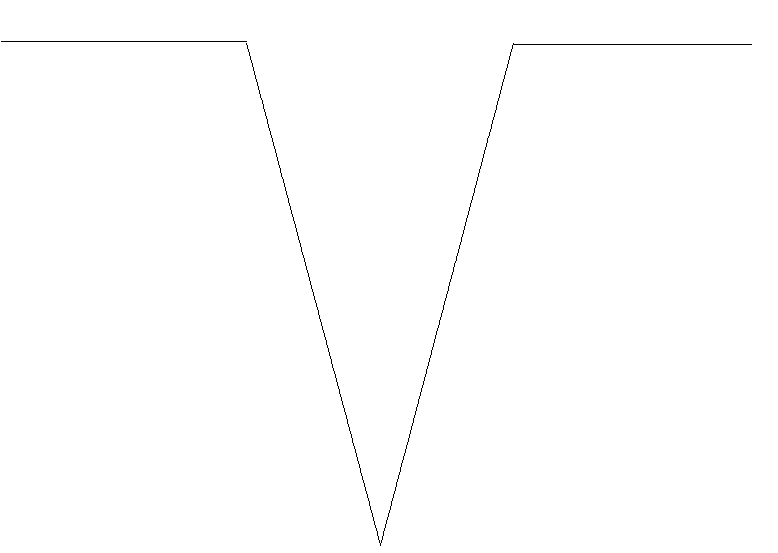 Domínio Conceitual
Domínio Metodológico
Teoria: Média  Aritmética  Ponderada
Asserções de valor:  
Foi consenso que os desafios são grandes na preparação para o Enem, pois requer dedicação e resiliência.
Princípios/necessidade didática:
Questão básica 
Com base no texto e na análise realizada pelo técnico, as amostras que atendem às normas internacionais são ?
Focar em conteúdos e atividades que estimulam a formação intelectual.
Compreender a formação de ligas metálicas, suas utilidades e aplicações.
Asserções de conhecimento:
A letra C está correta. Pois de inicio devemos calcular a densidade de cada amostra dessa liga por meio da média ponderada, levando em conta a porcentagem de cada metal. Fazendo os cálculos de todas as amostras, você concluirá que apenas o II e IV  atendem às normas internacionais.
Conceitos: A média ponderada leva o peso de cada informação em consideração no cálculo, seja ele um valor atribuído, seja uma quantidade.
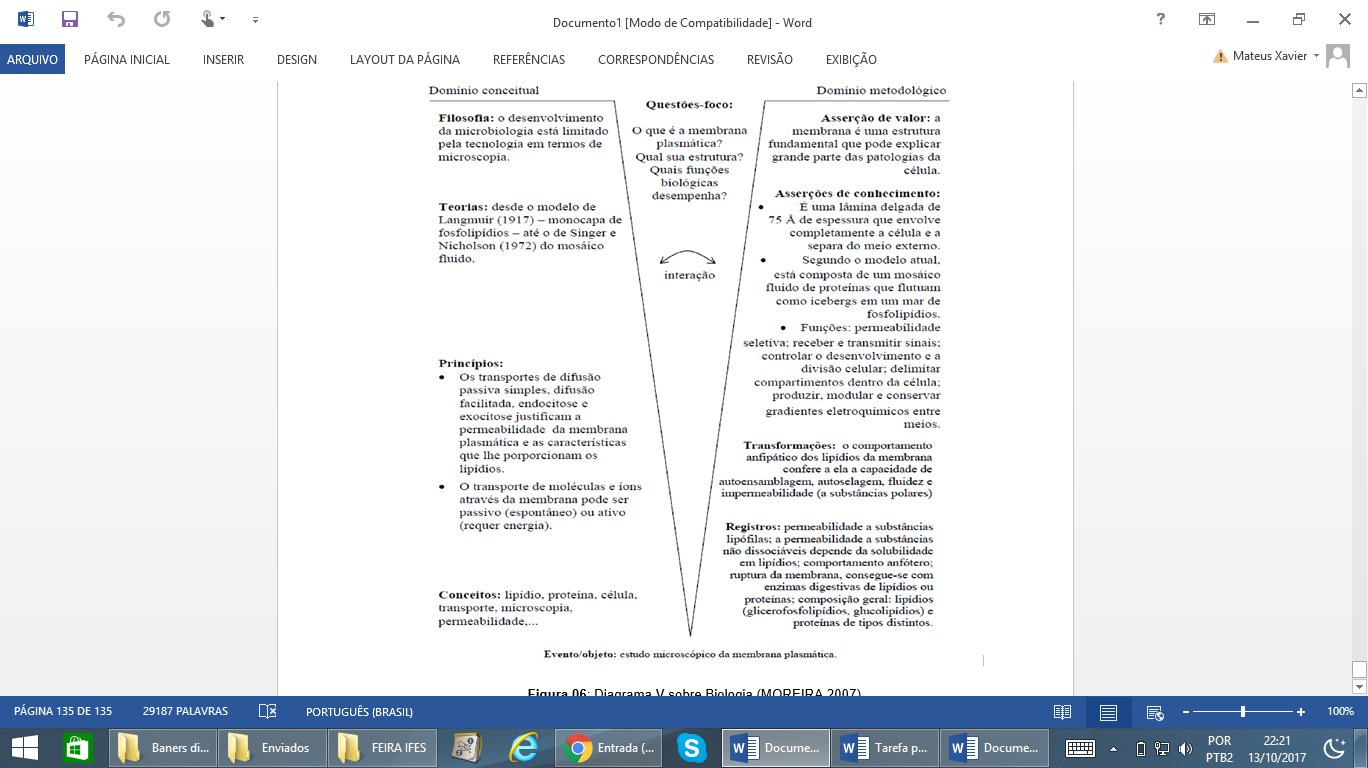 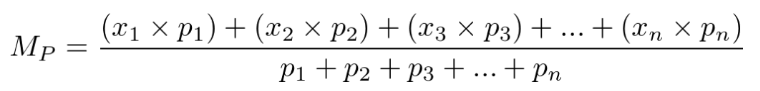 Interpretações: 
a) Errada, a análise do quadro permite identificar como correta a alternativa C.
Sentença Descritora: 
Identificar registros de praticas de grupos sociais no tempo e no espaço.
b) Errada, a análise do quadro permite identificar   como correta a alternativa C.
Competências socioemocionais: 
Aprender a conhecer: Raciocínio e Aprender a aprender.
Aprender a fazer: Protagonismo.
Aprender a ser: Construção e Execução do Projeto de Vida.
c) Correta, alternativa correta.
d) Errada, a análise do quadro permite identificar como correta a alternativa C.
Competências socioemocionais na BNCC: 
a) Valorizar e utilizar os conhecimentos historicamente construídos sobre o mundo físico, social, cultural e digital para entender e explicar a realidade, continuar aprendendo e colaborar para a construção de uma sociedade justa, democrática e inclusiva. 
b) Utilizar tecnologias digitais de comunicação e informação de forma crítica, significativa, reflexiva e ética nas diversas práticas do cotidiano (incluindo as escolares) ao se comunicar, acessar e disseminar informações, produzir conhecimentos e resolver problemas.
e) Errada, a analise do quadro permite identificar como correta a alternativa C.
Transformações: a média ponderada é a soma da multiplicação de cada valor pelo seu respectivo peso e dividido pelas soma dos pesos.
Registros / Dados: Opções:
A atuação desses  Com base no texto e na análise realizada pelo técnico, as amostras que atendem às normas internacionais são ?
a) I e II.
Competências Cognitivas:
b) I e III.
Competência de ÁREA 5 - Entender métodos e procedimentos próprios das ciências naturais e aplicá-los a diferentes contextos. 

Habilidade 17 -Relacionar informações apresentadas em diferentes formas de linguagem e representação usadas nas Ciências, como texto discursivo, gráficos, tabelas, relações matemáticas ou linguagem simbólica.
c) II e IV.
d) III e V.
e) IV e V.
Evento 
ENEM: 2011 | Questão: 56, caderno branco|  Média Aritmética Ponderada
Certas ligas estanho-chumbo com composição específica formam um estético simples, o que significa que uma liga com essas características se comporta como uma substância pura, com um ponto de fusão definido, no caso 183 ºC. Essa é uma temperatura inferior mesmo ao ponto de fusão dos metais que compõem esta liga (o estanho puro funde a 232 ºC e o chumbo puro a 320 ºC), o que justifica sua ampla utilização na soldagem de componentes eletrônicos, em que o excesso de aquecimento deve sempre ser evitado. De acordo com as normas internacionais, os valores mínimo e máximo das densidades para essas ligas são de 8,74 g/mL e 8,82 g/mL, respectivamente. As densidades do estanho e do chumbo são 7,3 g/mL e 11,3 g/mL, respectivamente.
Um lote contendo 5 amostras de solda estanho-chumbo foi analisado por um técnico, por meio da determinação de sua composição percentual em massa, cujos resultados estão mostrados no quadro a seguir.
[Speaker Notes: Suporte: www.wikifisica.com; https://curriculointerativo.sedu.es.gov.br/  e https://sedudigital.wixsite.com/preenemdigital]